Soil Air Radon Concentration in Bintan Island, Indonesia(M.M. Nirwono, A.C. Syuryavin, S.J. Park, S.H. Lee)
Muttaqin Margo Nirwono
Kyungpook National University
Indonesia Nuclear Energy Regulatory Agency (BAPETEN)

Prague, 2019-09-10
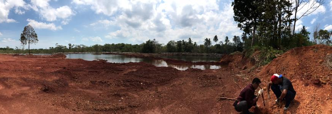 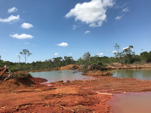 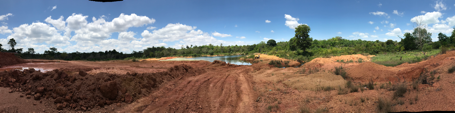 1
Contents
Introduction
Measurements and Methods
Results and Discussion
Conclusion
2
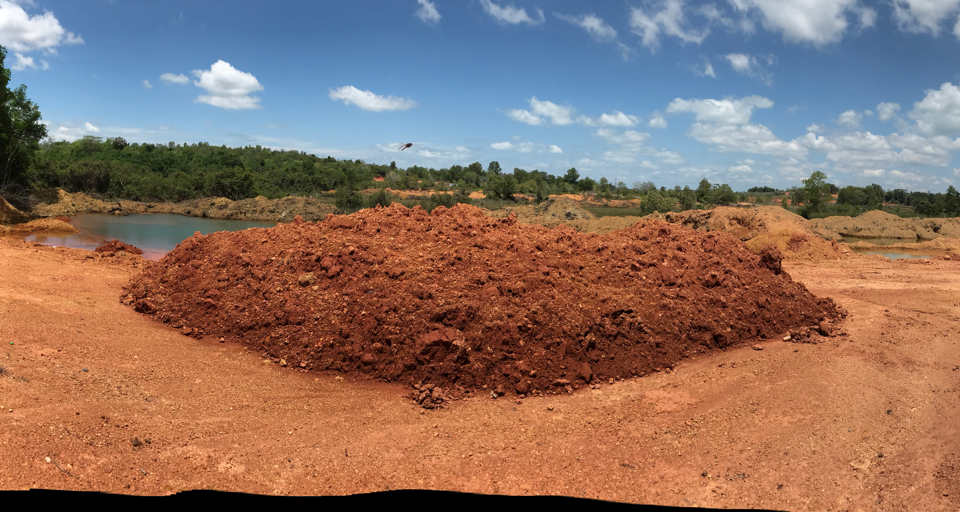 Introduction
3
Indonesia Map
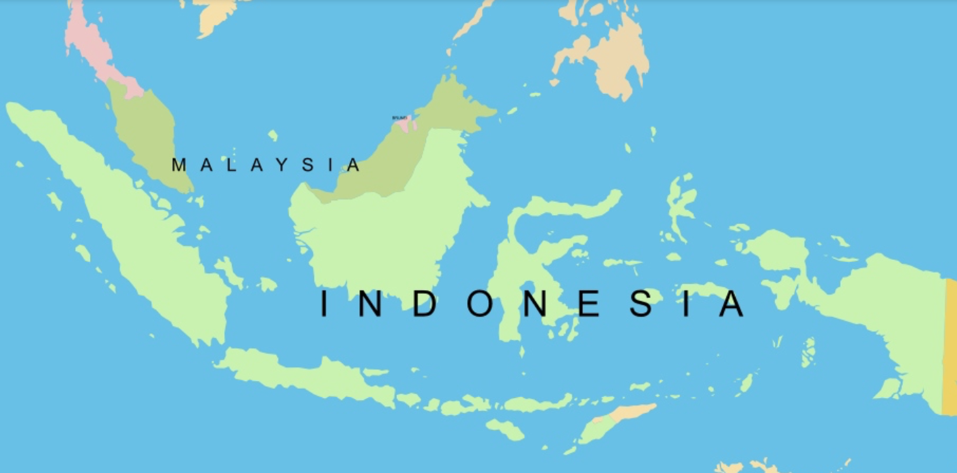 Bintan island
Jakarta
4
Introduction
Indonesia has 17,508 islands that lie across the Equator. As a country in the equatorial zone, large deposits of bauxite are located in some islands of Indonesia.
Bintan island had the first area of bauxite mining in Indonesia. It was located in Kijang and discovered since Dutch colonialization of 1924, mined and exported since 1935, and closed in 2013 because of the exhausted deposit.
Rohmana et al. (2007) reported that in Bintan island, there was 10,450 ha of bauxite potential area and 209 million cubic meters of reserved resources.
5
Bauxite and TENORM
Bauxite is one of concern about Technologically Enhanced Naturally Occurring Radioactive Material (TENORM) issues that releases radon gas. Because radon gas is carcinogenic that triggers second lethal of lung cancer.
Bauxite may consist Al2O3, SiO2, and FeO3 which have radiological concern in their refinery process.
Naturally occurring radioactivity in bauxite ores is concentrated during the refining process, creating some side products or residues categorized as TENORM.
The most frequently radionuclides found in the residues are uranium, thorium, radium and their decay products. As we know, radon is included in radium and thorium decay chains.
6
Purpose of Study
Considering the possibility of TENORM and their decay products existence, this research is carried out to identify soil gas radon concentration in bauxite area of Bintan and for further purpose can be used as part of radon profile in Indonesia.
The level of radon in the sampling area is also analyzed based on depth parameter to reveal the possibility of the existence of high radon exposure in some sampling areas. The information on high radon area will be very important to be used as a safety consideration for public and environment.
7
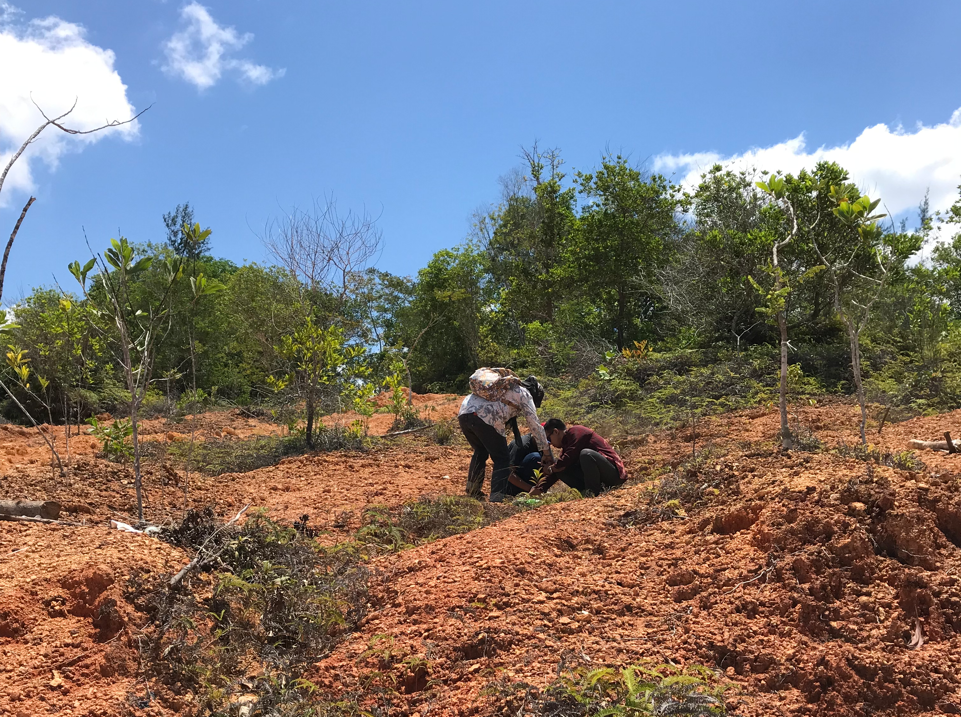 Measurements and Methods
8
Location of Sampling
Bintan Island is administratively under Riau Islands province, Indonesia.
The location of the research was in
bauxite mining areas in Teluk Bintan District, Bintan Regency, and 
residence areas and an office area, Tanjung Pinang City.
Owen (1949) reported that in Tembeling area, bauxite ore contained
56.2% of Al2O3
27% of SiO2
9.8% of FeO3, and
0.7% of TiO2.
9
Map of Bintan Island
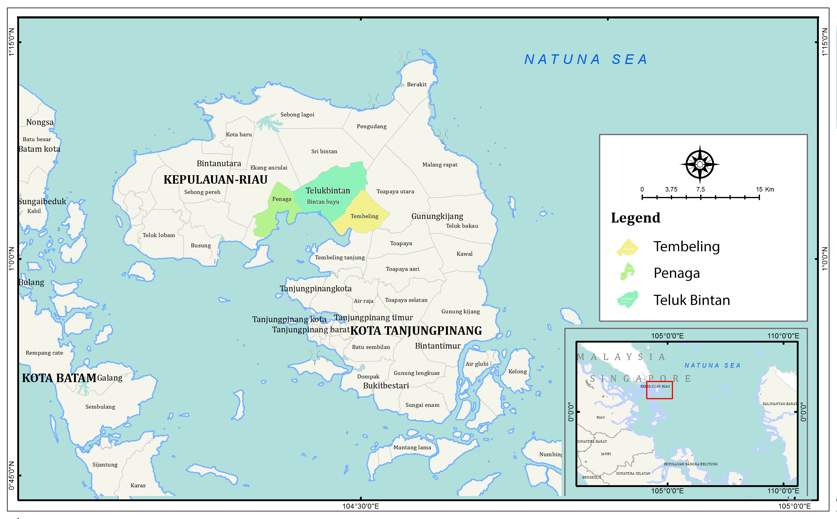 10
Methods
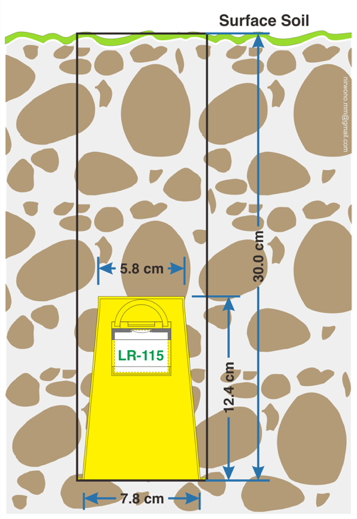 11
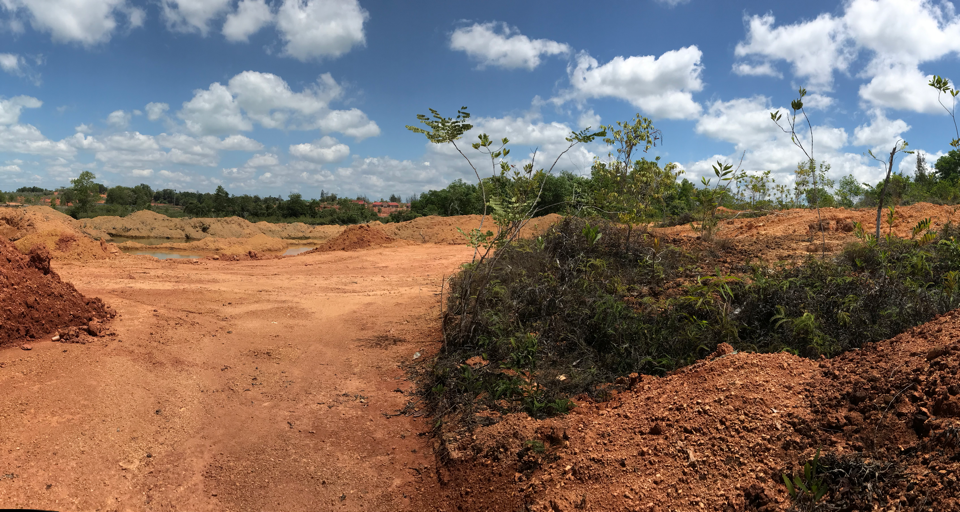 Results and discussion
12
Concentration of Soil Air Radon
13
Statistics for soil air radon concentrations
WHO reference level is below 10,000 to 100,000 Bq/m3
14
Previous studies on soil gas radon in Indonesia
15
Previous studies on radon on mining in Indonesia
16
Radon of depth in Korea(Maeng et al., 2019)
17
[Speaker Notes: ﻿This study allows us to estimate soil properties of some location by using the 222Rn diffusion model with the measured 222Rn depth profile.]
Other Considerations
Indonesia does not have alumina refinery yet.
Bauxite from mining was sent to the smelter in other countries.
Transporting bauxite use dump trucks (without cover) to the port and barge to the destination.
Small particle and dust will easily escape to the air, especially during dry season. Radon as part of soil particle, also flies to the air.
It is considering that shipping bauxite also has radiological effect to the public, worker and environment. 
Indonesia will prepares bauxite smelter project that it will be more concern about environmental radioactivity in the surrounding area, because during smelter process, concentration of radon also increases.
18
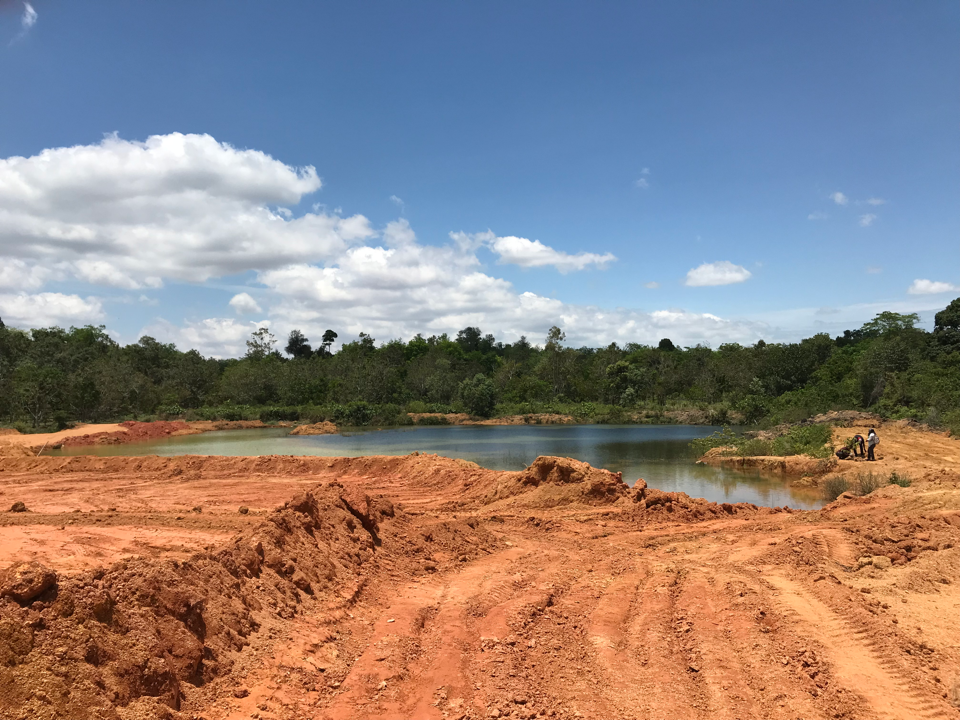 Conclusion
19
Conclusion
20
Thank you
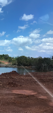 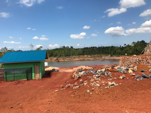 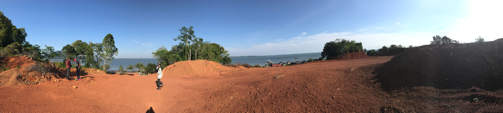 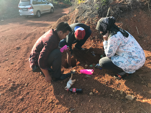 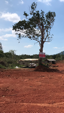 21